EX:sp{Lore}
Exploration Game
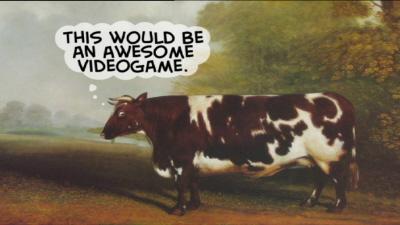 Idea
Exploration: of an environment
Experience
Spell Points
Lore
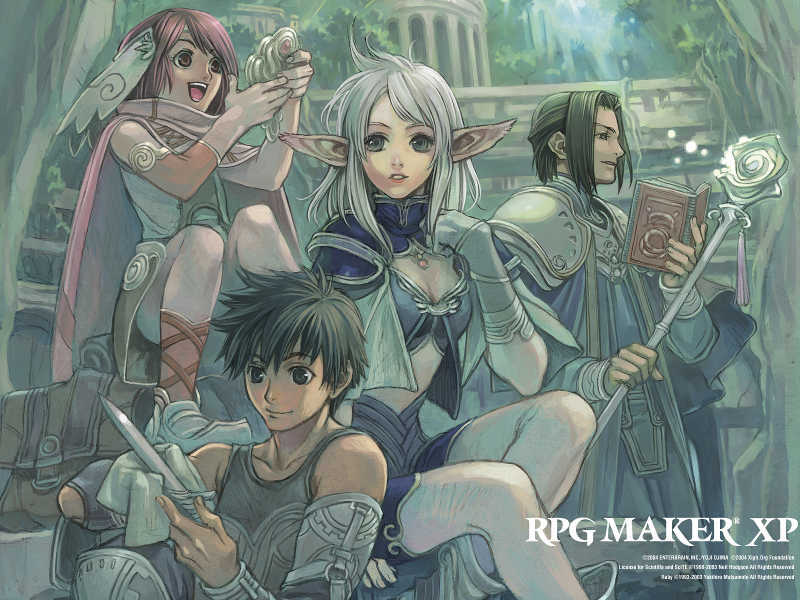 Inspiration
Fantasy, Syfy RPG
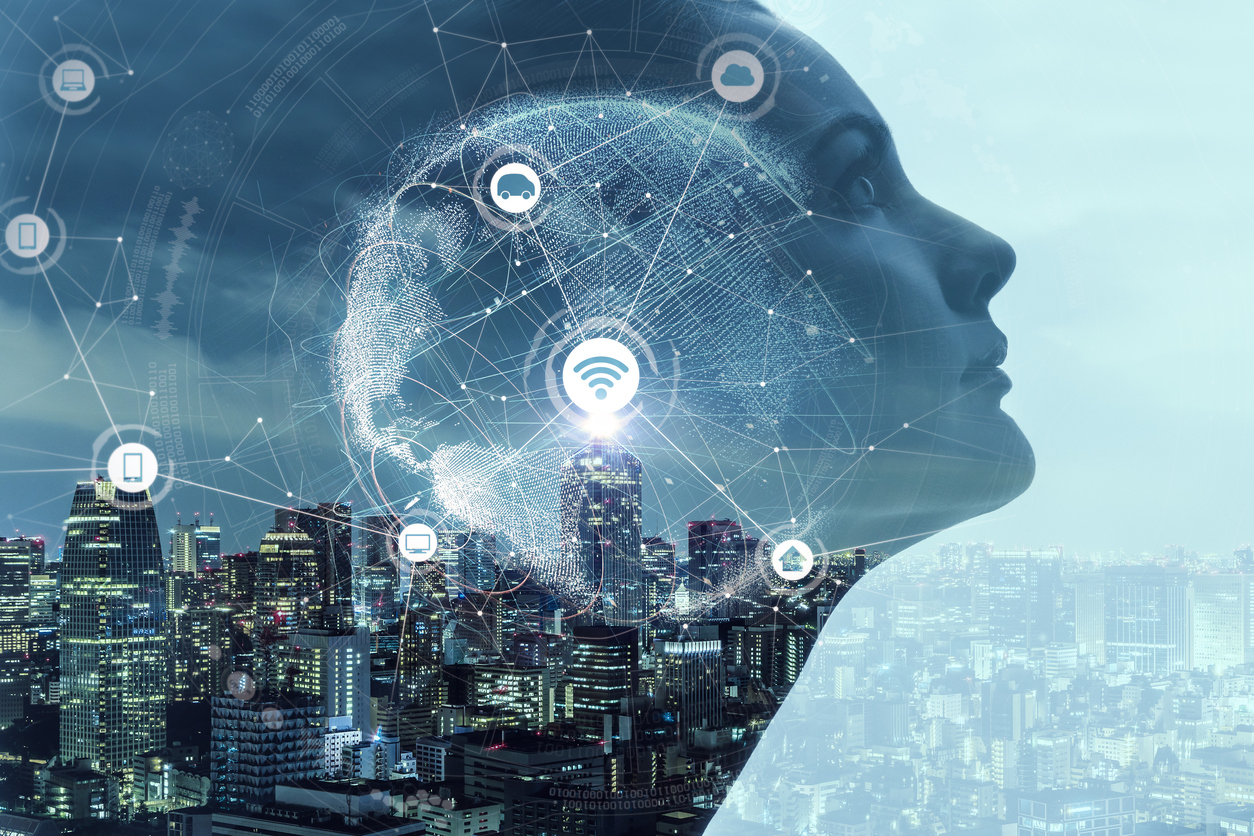 AI
Director AI
Pathfinding
Consider FSM
Director AI
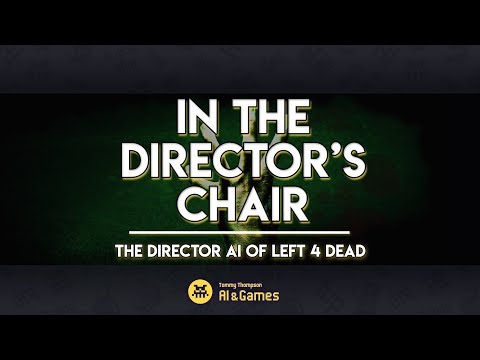 Focus: one direction mechanics of the entire game through the AI.
Considering how to implement?
Systemic Game
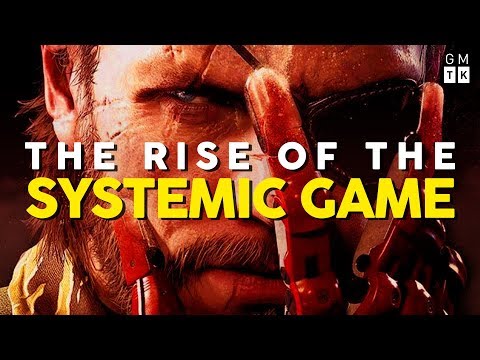 Focus: Behavioral AI of different class can interact with over NPC’s as well as environmental changes in the game world
Considering how to implement?